Т е м а  10. УПРАВЛЕНИЕ ИННОВАЦИОННЫМИ ПРОЕКТАМИ И ИХ ЭКСПЕРТИЗА 10.1. Инновационный проект: понятие, виды, структура.10.2. Проектные риски и их оценка. Методы снижения и диверсификация рисков.10.3. Управление инновационными проектами.10.4. Экспертиза проектов: понятие, принципы организации.10.5. Методы оценки и отбора инновационных проектов.
10.1. Инновационный проект: понятие, виды, структура
Понятие «инновационный проект» может рассматриваться в нескольких аспектах:
как совокупность мероприятий для достижения инновационных целей;
как процесс осуществления инновационной деятельности;
как пакет документов, обосновывающих и описывающих эти мероприятия.
	Эти три аспекта подчеркивают значение инновационного проекта как формы организации и целевого управления инновационной деятельностью. Инновационный проект представляет собой сложную систему процессов, взаимообусловленных и взаимоувязанных по ресурсам, срокам и стадиям.
	Формирование инновационных проектов для решения важнейших научно-технических проблем обеспечивает комплексный, системный подход. В зависимости от вида проекта в его реализации могут принимать участие десятки организаций проектного и промышленного профиля, различные финансовые институты, научные, общественные и государственные учреждения, коммерческие структуры. 
	Виды инновационных проектов:
по предметно-содержательной структуре и по характеру инновационной деятельности проекты подразделяются на исследовательские, научно-технические, связанные с модернизацией и обновлением производственного аппарата, а также на проекты системного обновления предприятия; 
по уровню решения – федеральные, президентские, региональные, отраслевые, отдельного предприятия;
по характеру целей – конечные, промежуточные;
по виду инноваций – нового продукта, нового метода производства, нового рынка, нового источника сырья, новой структуры управления;
по периоду реализации – долгосрочные, среднесрочные, краткосрочные.
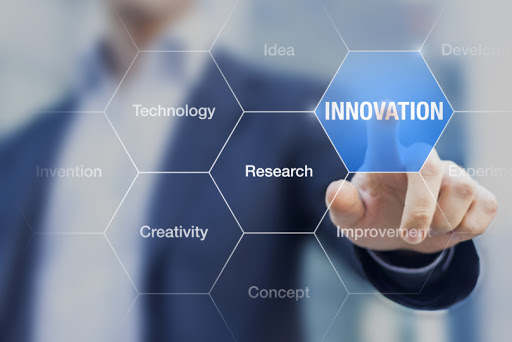 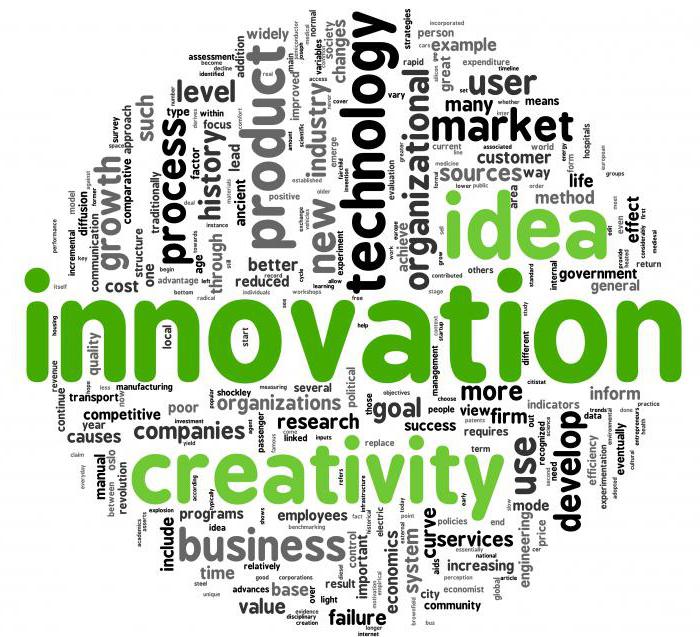 Инновационные проекты характеризуются:
высокой степенью неопределенности получаемых научно-технических результатов;
длительностью периода разработки и доведения продукта до конечного потребителя;
высокой степенью риска достижения коммерческого успеха;
значительным объемом необходимых инвестиций;
в случае успеха – высокой доходностью;
цикличностью развития инновационных процессов.
Разработка инновационного проекта – длительный и очень дорогостоящий процесс. От первоначальной идеи до эксплуатации этот процесс может быть представлен в виде цикла, состоящего из трех отдельных фаз: предынвестиционной, инвестиционной и эксплуатационной.
	На предынвестиционной стадии осуществляется поиск концепций, предварительная подготовка проекта, окончательная формулировка проекта и оценка его технико-экономической и финансовой приемлемости, финальное рассмотрение проекта и принятие решения; на инвестиционной стадии – проведение переговоров и заключение контрактов, инженерно-техническое проектирование, строительство, предпроизводственный маркетинг, обучение, сдача в эксплуатацию и пуск; на стадии эксплуатации – расширение, инновации, замена, реабилитация.
10.2. Проектные риски и их оценка. Методы снижения и диверсификация рисков
 
	При отборе инновационных проектов следует обратить внимание на способы снижения риска.
В практике управления инновационными проектами применяют следующие способы снижения риска:
Распределение риска между участниками проекта (передача части риска соисполнителям).
Страхование.
Резервирование средств на покрытие непредвиденных расходов.
	Распределение риска происходит при разработке финансового плана проекта и контрактных документов. При этом участники проекта принимают ряд решений, расширяющих либо сужающих диапазон потенциальных инвесторов. Проводя соответствующие переговоры, участники проекта должны проявлять определенную гибкость относительно того, какую долю риска они согласны на себя принять.
	Многие крупные проекты могут иметь задержку в реализации, что может привести к такому увеличению стоимости работ, которое превысит первоначальную стоимость проекта. Поэтому важная роль принадлежит страхованию рисков. Страхование риска означает передачу определенных рисков страховой компании.
	Создание резерва средств на покрытие непредвиденных расходов предусматривает установление соотношения между потенциальными рисками, влияющими на стоимость проекта, и расходами, необходимыми для преодоления сбоев в выполнении проекта. При этом учитывается точность первоначальной оценки стоимости проекта и его элементов.
Оценка непредвиденных расходов позволяет свести к минимуму перерасход средств. Структура резерва на покрытие непредвиденных расходов определяется двумя методами:
Резерв делится на общий и специальный.
Определяются непредвиденные расходы по видам затрат (заработная плата, материалы и др.).
	Общий резерв покрывает изменения в смете и др. Специальный резерв включает надбавки на покрытие роста цен, увеличение расходов по позициям, оплату исков по контрактам. Это особенно важно в условиях инфляции.
	Дифференциация резерва по видам затрат позволяет определить степень риска, связанного с каждым видом затрат, и в дальнейшем учесть риск на отдельных этапах проекта.
	Для дальнейшего уточнения размеров непредвиденных расходов устанавливается взаимосвязь с элементами структуры разделения работ на разных уровнях этого деления, в том числе на уровне комплексов (пакетов) работ. Такое детальное разделение работ помогает приобрести опыт и создать базу данных для корректировки непредвиденных расходов.
	Резерв на непредвиденные расходы определяется только по тем видам затрат, которые вошли в первоначальную смету, и не должен использоваться для компенсации затрат, являющихся следствием неудовлетворительной работы.
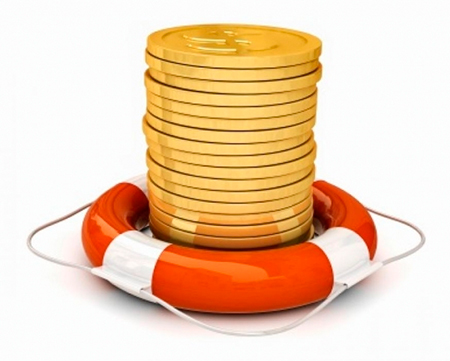 10.3. Управление инновационными проектами 
	Совершенствование инновационного менеджмента связано с управлением инновационными проектами, опирающимся на критериальные многоцелевые подходы.
	Проектный подход к инновационной деятельности усиливает значение ведущих факторов роста фирмы. По сути главная задача инновационного менеджера сводится к проектному управлению технологией, капиталом и производительностью. При этом внедрение новых технологий и новых продуктов, организация капиталовложений, обучение персонала и управление мотивацией также рассматриваются как проекты.
	Перед руководством крупной компании стоят задачи быстрого обновления видов продукции и технологии, свертывания потерявших перспективу производств в условиях высокого конкурентного давления и повышенного риска. Принцип проектного управления позволяет создать условия для принятия радикальных решений, координации и финансирования различных видов деятельности по критерию рентабельности и стратегическим приоритетам.
	Важнейшей чертой управления инвестициями в инновационной деятельности является организация капиталовложений. Конкретное «управленческое» понятие капиталовложений в современной корпорации имеет гораздо большее содержание и объем, чем ранее. Корпорации относят к капиталовложениям также стоимость технологической документации проектов, затраты на научные исследования и разработку продукции, на выпуск опытных партий, маркетинговые исследования, на рекламу и развитие каналов продаж. В смету капитальных затрат входят затраты на переоборудование и наладку производственных мощностей, подбор, подготовку и переобучение персонала – словом, весь блок расходов, связанных с инновациями.
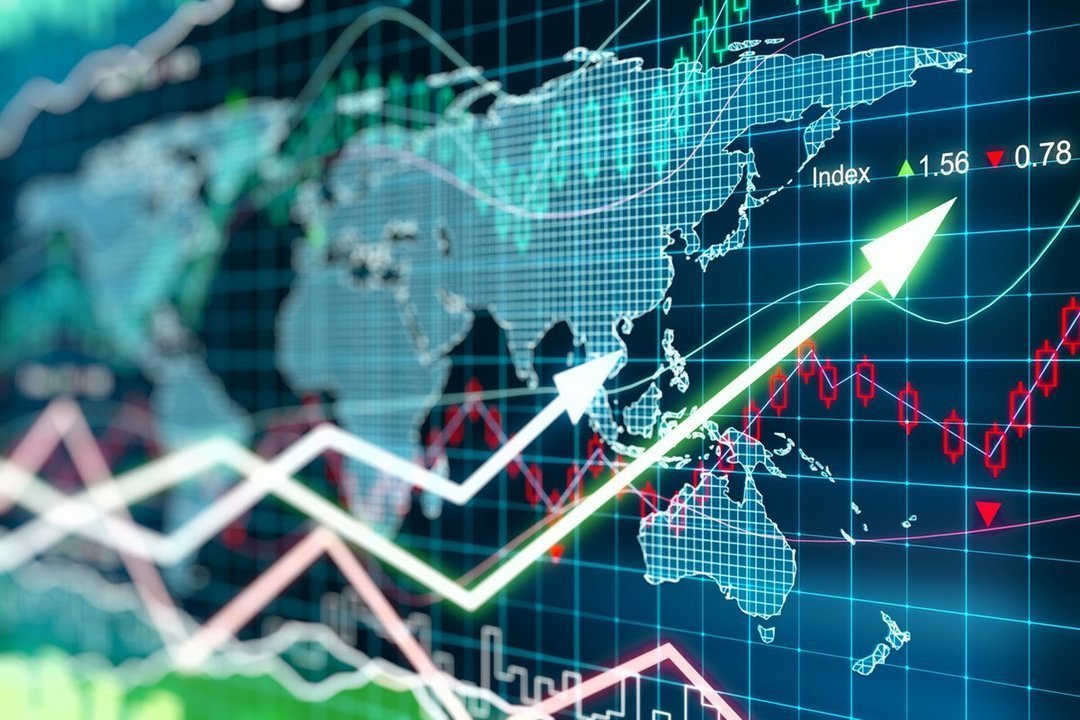 Ориентация проектов на внешнюю среду заставляет фирму прибегать к прогнозированию не только спроса, но и поведения партнеров и конкурентов и моделированию будущих ситуаций. Выбор перспективных партнеров, глубокий фирменный анализ рынка, конвергенция с родственными предприятиями и четкая стратификация становятся задачами первейшей необходимости. Гибкое управление, рассчитанное на взаимосвязь с партнерами и конкурентами, позволяет создать «стратегическое ядро», а также инфраструктуру, близкую и далекую «периферию». Это создает предпосылки к долговременному и прочному положению на рынке.
Инновационный менеджер должен выполнять важнейшие функции по стратегическому управлению, проектированию, разработке и внедрению инноваций, тактическому оперативному управлению и контролю за текущим функционированием операционной системы. Ввиду сложности и многообразия инновационной деятельности и разноплановости производственных проблем может происходить распределение управленческих функций. Так, в крупных компаниях для организации управления финансовыми потоками и эффективного использования капитала существует финансовый менеджер, для планирования инвестиций и отбора проектов – специалист по инвестиционному анализу, для инновационного управления персоналом – менеджер по социальному управлению. В наиболее крупных фирмах имеются также управляющий рисками, управляющий НИОКР, а также страховой менеджер, маркетолог и др.
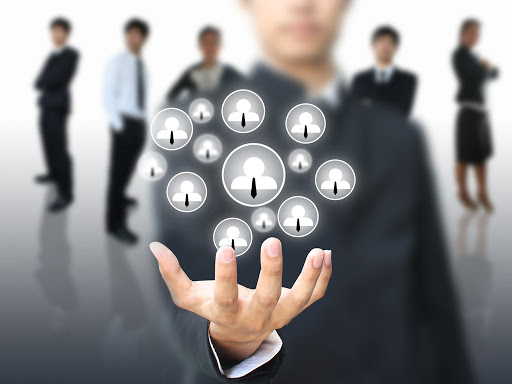 Проектный подход позволяет не только дать оценку финансирования и реализации инновации, но и жестко фиксировать финансовые потоки, опираться на гибкую стратегию маневрирования в рыночной среде. Поэтому он означает и особый стиль стратегического планирования инвестиций.
	Под влиянием проектного принципа организации инвестиций меняется подход к проблеме стратегического планирования развития фирмы и текущей финансовой отдачи. Именно проект показывает реальные возможности осуществления инновационной деятельности как за счет жизнеспособности самого проекта, так и на основе финансовых источников фирмы. Не менее важен тот факт, что при организации финансирования проекта инициаторы совместно с предполагаемыми участниками и в тесном взаимодействии с банками составляют его детально проработанное и квалифицированное технико-экономическое обоснование, которое должно соответствовать международным стандартам. Только после детальной проработки проект представляется потенциальным инвесторам и крупнейшим коммерческим банкам, заинтересованным в его реализации.
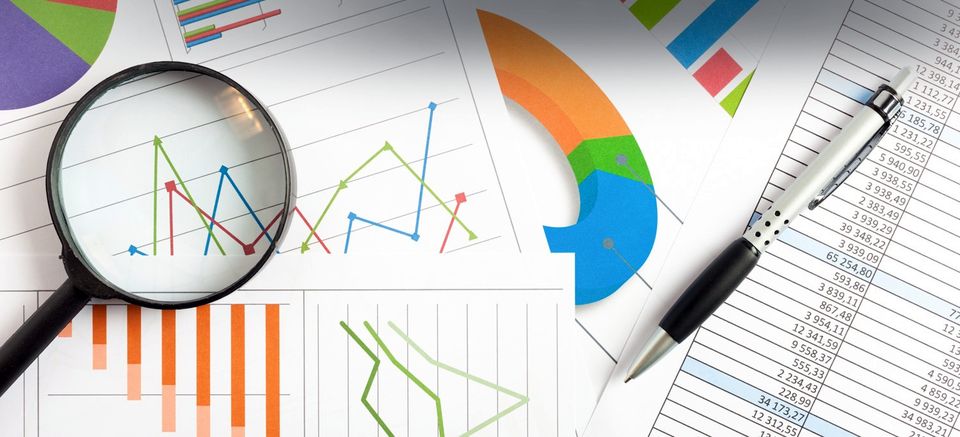 10.4. Экспертиза проектов: понятие, принципы организации

	Задача экспертизы инновационных проектов состоит в оценке научного и технического уровня проекта, возможностей его выполнения и эффективности. На основании экспертизы принимаются решения о целесообразности и объеме финансирования.
	Процедуры оценки проектов, юридического оформления соглашений и контрактов, а также формы и методы контроля за их исполнением действуют во всех странах с развитой рыночной экономикой. Большое значение имеют сроки проведения экспертиз, согласований, продолжительность периода от подачи заявок и предложений до открытия финансирования или предоставления льгот и субсидий. Постоянно совершенствуются методы контроля за ходом реализации проектов, использованием средств по целевому назначению, увеличивается число обязательных условий, которым должен соответствовать проект.
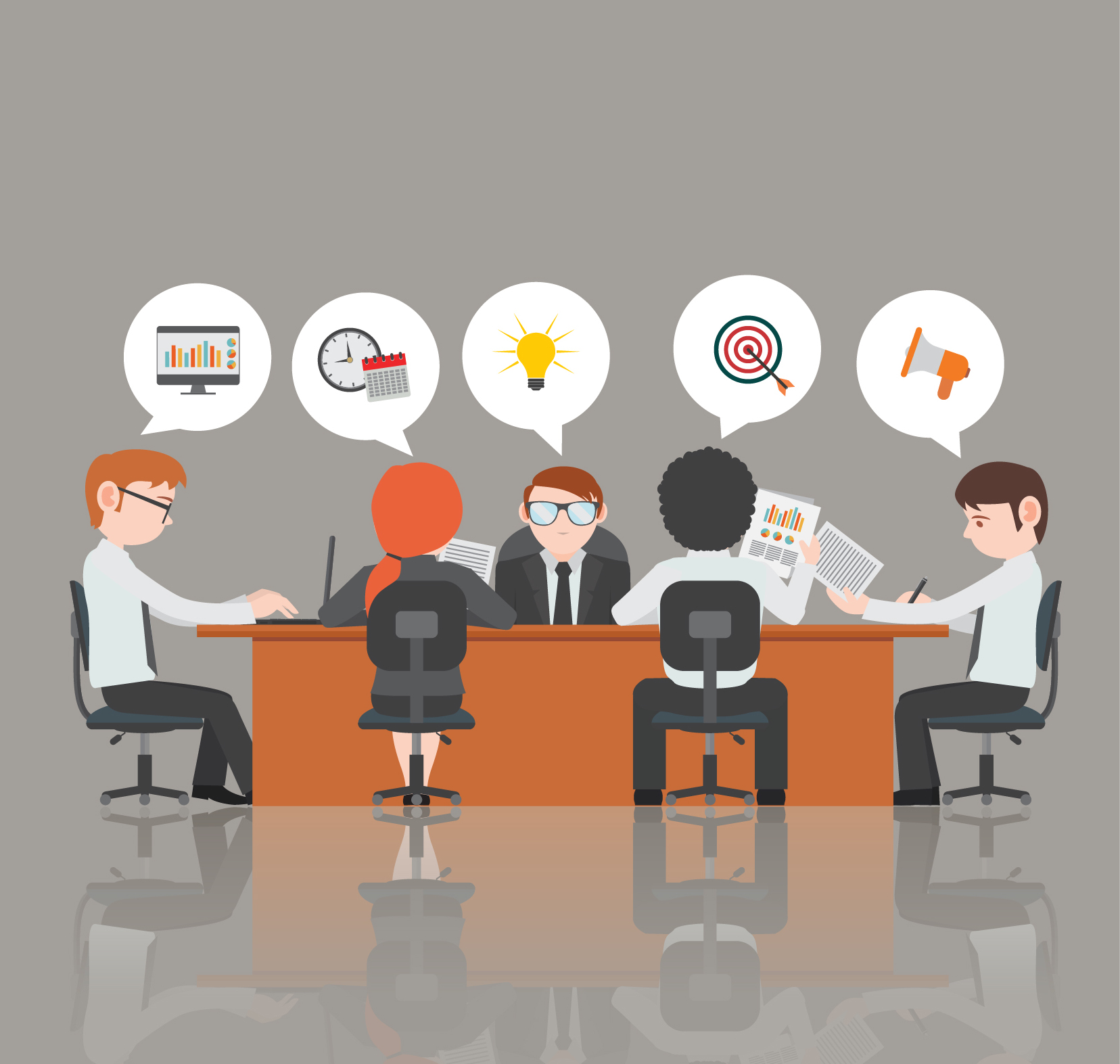 Существуют три основных метода экспертизы инновационных проектов, финансируемых из бюджета
	Описательный метод широко распространен во многих странах. Его суть состоит в том, что рассматривается потенциальное воздействие результатов осуществляемых проектов на ситуацию на определенном рынке товаров и услуг. Получаемые результаты обобщаются, составляются прогнозы и учитываются побочные процессы. Он позволяет учитывать, например, взаимодействие сферы НИОКР с патентным правом, налоговым законодательством, образованием, подготовкой и переподготовкой кадров. Основной недостаток этого метода в том, что он не позволяет корректно сопоставить два и более альтернативных варианта.
	Метод сравнения положений «до» и «после» позволяет принимать во внимание не только количественные, но и качественные показатели различных проектов. Однако этому методу присуща высокая вероятность субъективной интерпретации информации и прогнозов.
	Сопоставительная экспертиза состоит в сравнении положения предприятий и организаций, получающих государственное финансирование и не получающих его. В этом методе обращается внимание на сравнимость потенциальных результатов осуществляемого проекта, что составляет одно из требований проверки экономической обоснованности конкретных решений по финансированию краткосрочных и быстроокупаемых проектов. Метод сопоставительной экспертизы применяется в США и других странах с развитой рыночной экономикой. Этот метод также имеет недостатки, в частности, он неприменим при выработке долгосрочных приоритетов государственной политики.
Специальной комиссией ОЭСР рекомендовано руководствоваться следующими принципами проведения экспертиз:
Наличие независимой группы исследователей, выступающих арбитрами в спорных ситуациях по результатам экспертизы, по подбору специалистов, ее проводящих, и методам контроля.
При расчете добавленной стоимости деятельность в области исследований и нововведений рассматривается как производственная.
Проведение предварительного прогнозирования и планирования расходов на среднесрочную перспективу, чтобы иметь возможность определить предполагаемую эффективность и время для контроля.
Методы контроля должны быть увязаны с перспективами развития системы руководства научно-технической политикой на государственном уровне.
	Экспертная оценка дается на основе анализа научного содержания проекта и научного потенциала автора (или авторского коллектива). При анализе научного содержания проекта учитываются:
Четкость изложения замысла проекта (четкое, нечеткое).
Четкость определения цели и методов исследования (четко, нечетко).
Качественные характеристики проекта (проект имеет: фундаментальный характер; междисциплинарный или системный характер; прикладной характер).
Научный задел (имеются: существенный научный и методологический задел в решении сформулированной в проекте проблемы; публикации по заданной теме; научно-методическая проработка решения проблемы отсутствует).
Новизна постановки проблемы (автором впервые сформулирована и научно обоснована проблема исследования; автором предложены оригинальные подходы к решению проблемы; сформулированная в проекте проблема исследования известна науке и автором не предложены оригинальные подходы к решению проблемы).
	Научный потенциал авторского коллектива оценивается с учетом анализа научного содержания проекта (автор/участники в состоянии выполнить заявленную работу; эксперт сомневается в возможности выполнить заявленную работу).
10.5. Методы оценки и отбора инновационных проектов
Для отбора проектов, реализуемых любой инновационной структурой (научно-технологическим парком, венчурным фондом и т. д.), формирование селекционной стратегии может происходить в три этапа.
	Первый этап заключается в выборе стратегии развития региона и формулировке задач, стоящих перед данной инновационной структурой. Так, научно-технологический парк должен определить приоритетные научно-технологические направления своего развития с учетом экономических задач, стоящих перед регионом, имеющегося научного задела, оценки возможности выхода на внешний рынок и успеха на внутреннем рынке.
	На втором этапе формируется исходное множество проектов. При этом уровень организации конкурса проектов, информированность потенциальных претендентов, широта охвата возможных участников конкурса во многом определяют круг проектов, представленных на экспертизу, и их качество.
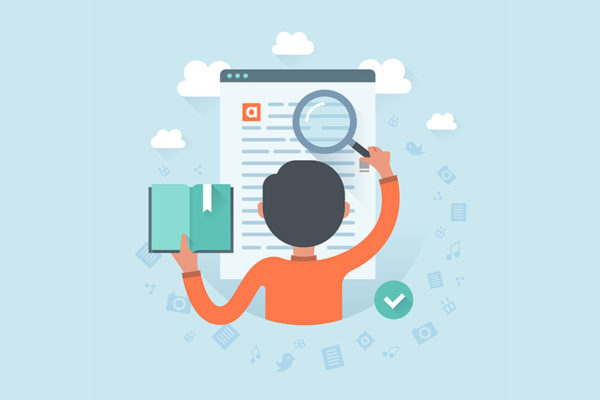 На третьем этапе проводится экспертиза проектов, т. е. отбор наиболее перспективных. Эта задача во многом определяется проведением первых двух этапов, а также квалификацией и конкретными задачами, стоящими перед экспертами. В то же время можно рекомендовать следующие группы критериев для оценки и отбора проектов:
I группа критериев характеризует соответствие проекта экономическому развитию региона, его экологическим особенностям и научно-технологическим направлениям инновационной структуры;
II группа критериев направлена на оценку коммерческого успеха нововведения;
III группа критериев оценивает научно-технический уровень проекта;
IV группа используется для финансовой оценки проекта;
V группа оценивает вероятность производственной реализации проекта;
VI группа оценивает вероятность реализации проекта с учетом различных видов риска.
Перечень рекомендуемых критериев представлен в табл. 10.1.
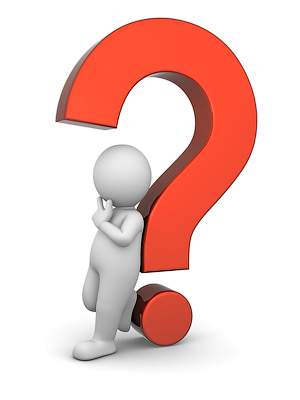 Окончание табл. 10.1
Так как различные критерии имеют разновеликую значимость с точки зрения оценки проекта в целом, их предлагается ранжировать в соответствии с весовыми коэффициентами, которые можно получить с помощью аналитического метода и метода экспертных оценок.
	Метод оценки движения денежных потоков дает возможность оценить «приток» денежных средств за счет всех возможных источников и «отток» по всем предполагаемым направлениям. Оценка движения денежных потоков позволяет не только принимать решение о начале проекта, но и корректировать его в процессе развития. Повторная оценка движения денежных потоков может дать отрицательный результат, что приведет к решению прекратить выполнение данного проекта. 
	При оценке проектов с длительным сроком реализации используют методы дисконтирования (discounting) и компаудинга (compounding) для приведения стоимостных величин, характеризующих затраты и доходы, в сопоставимый вид с учетом влияния фактора времени.
	Для прогноза стоимостной оценки новшества необходимо применять не один метод, а последовательно-параллельное вариантное системное моделирование. Экономическая часть этого моделирования основана на применении метода анализа «затраты – эффективность». Показатели качества новшества и его инвестиционная привлекательность рассчитываются на основе экспертных оценок, создания агрегированного мнения, метода проб и ошибок и специального прогнозного графа – дерева целей. Здесь выявляется рейтинг показателей, проводится ранжирование и осуществляется условный перевод в количественную форму.
Спасибо за внимание!